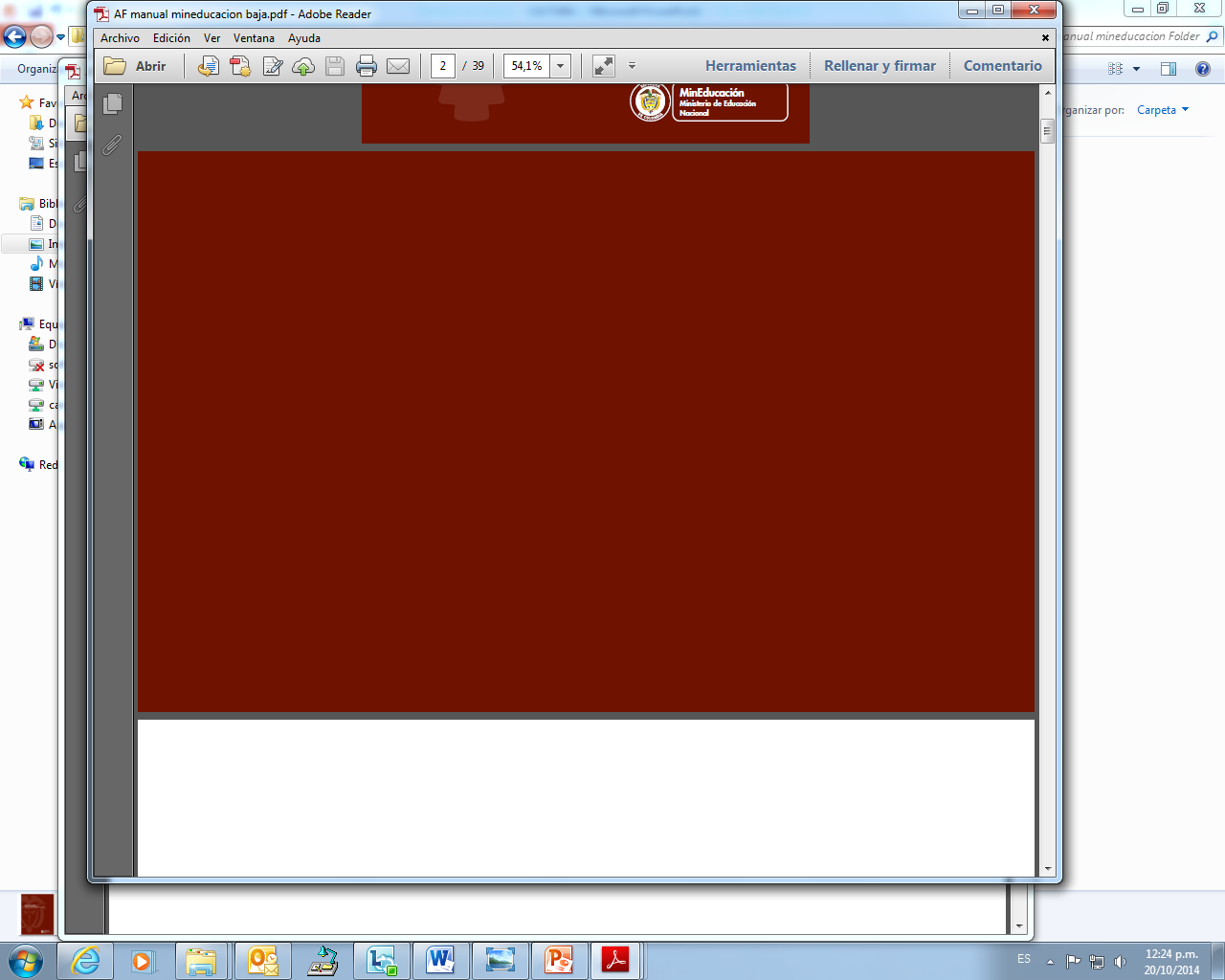 Feria atención al ciudadano
Ipiales - Nariño
Abril 2017
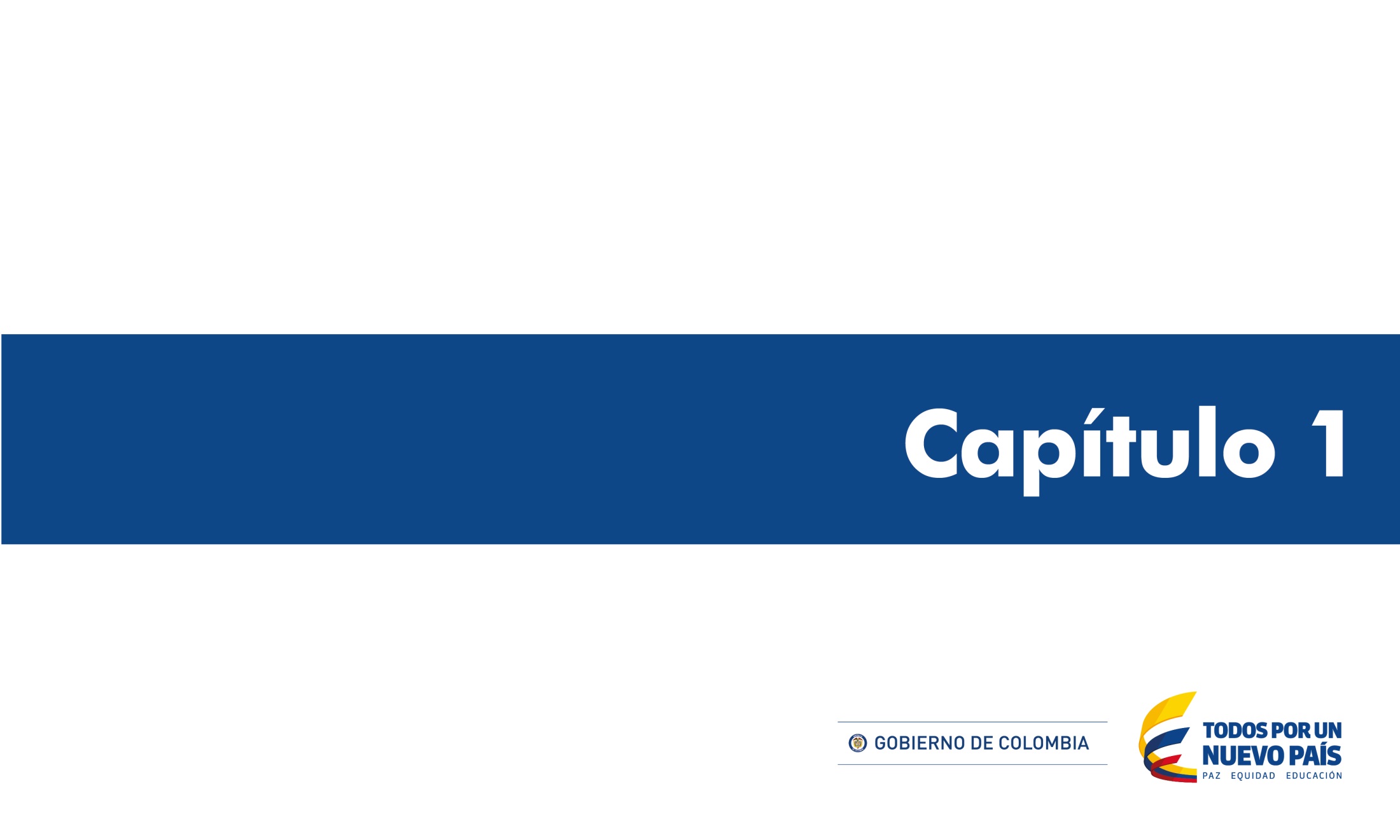 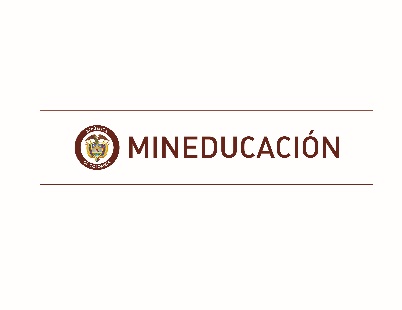 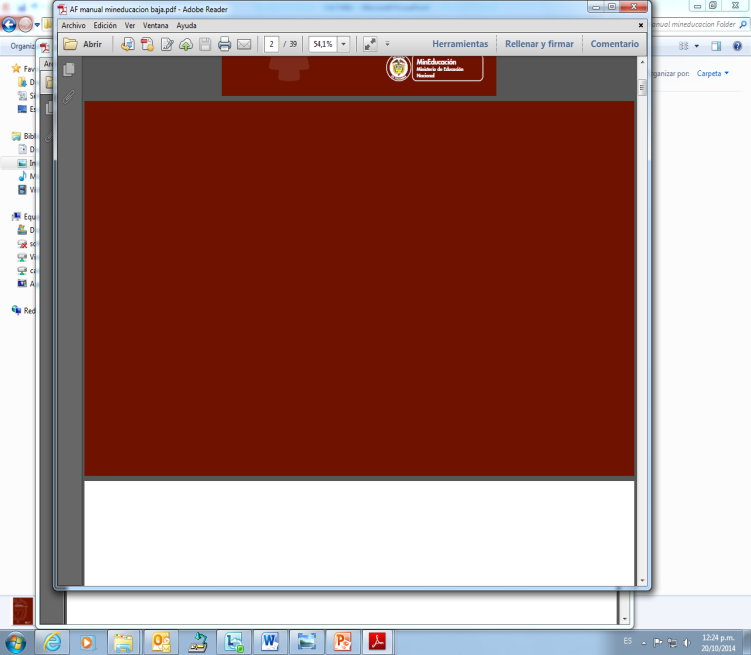 Feria atención al ciudadano Ipiales Nariño
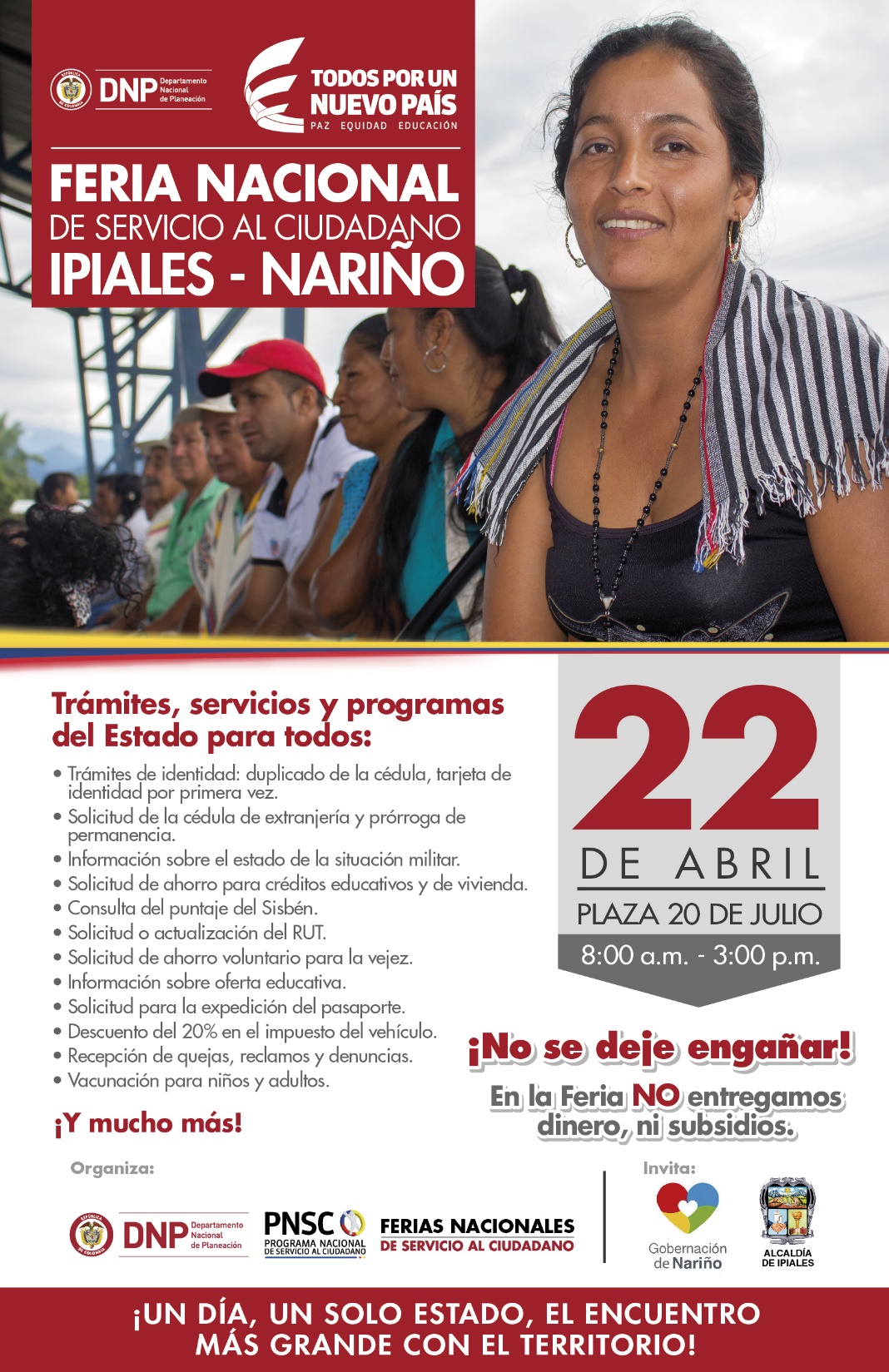 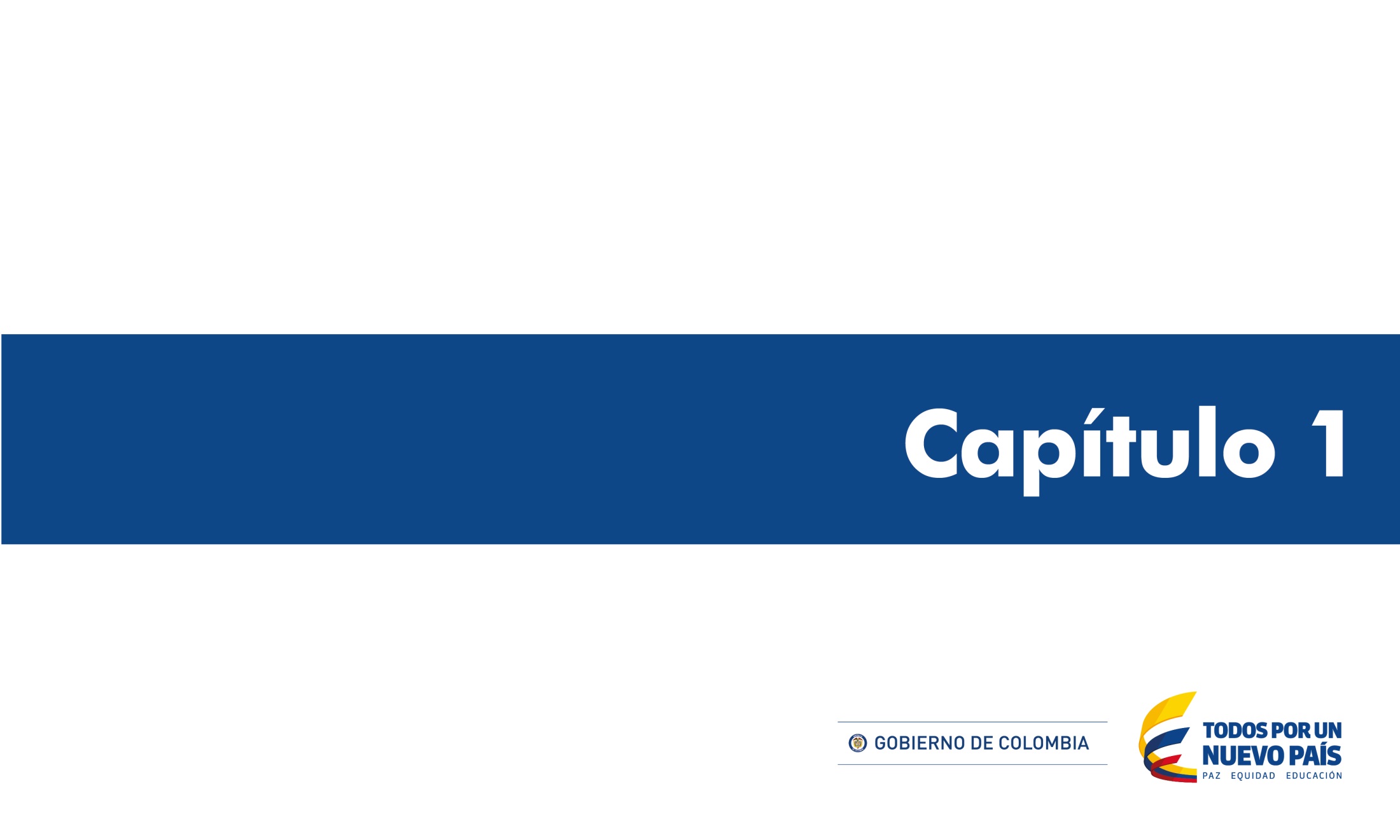 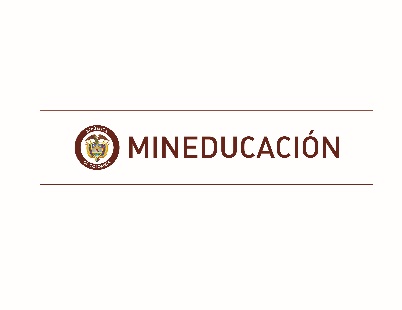 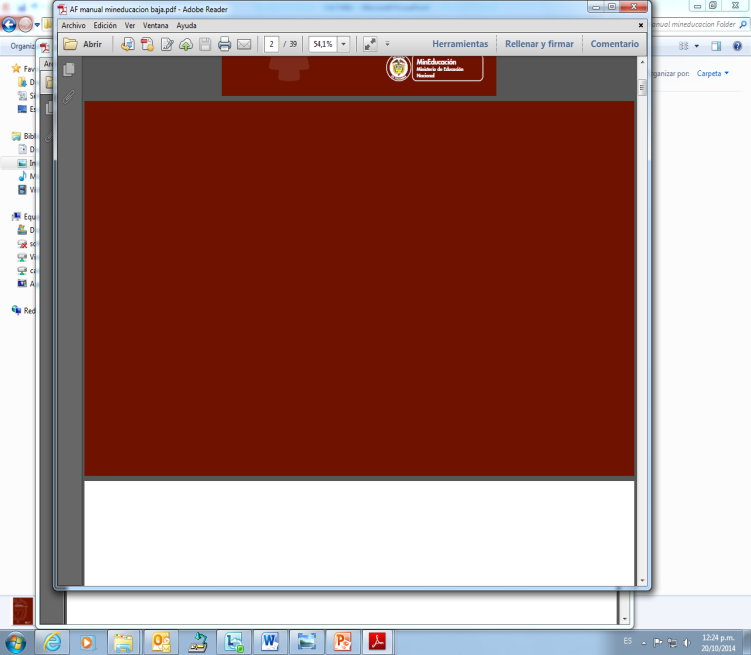 Feria atención al ciudadano Ipiales Nariño
Fecha: 21 y 22 de abril
Horario: 7:00 am a 4:00 pm
Ubicación: plaza de la Independencia 
Entidades nacionales y territoriales : 91
Asistentes a la feria :  11.544 personas
Ciudadanos atendidos stand MEN: 138 ciudadanos
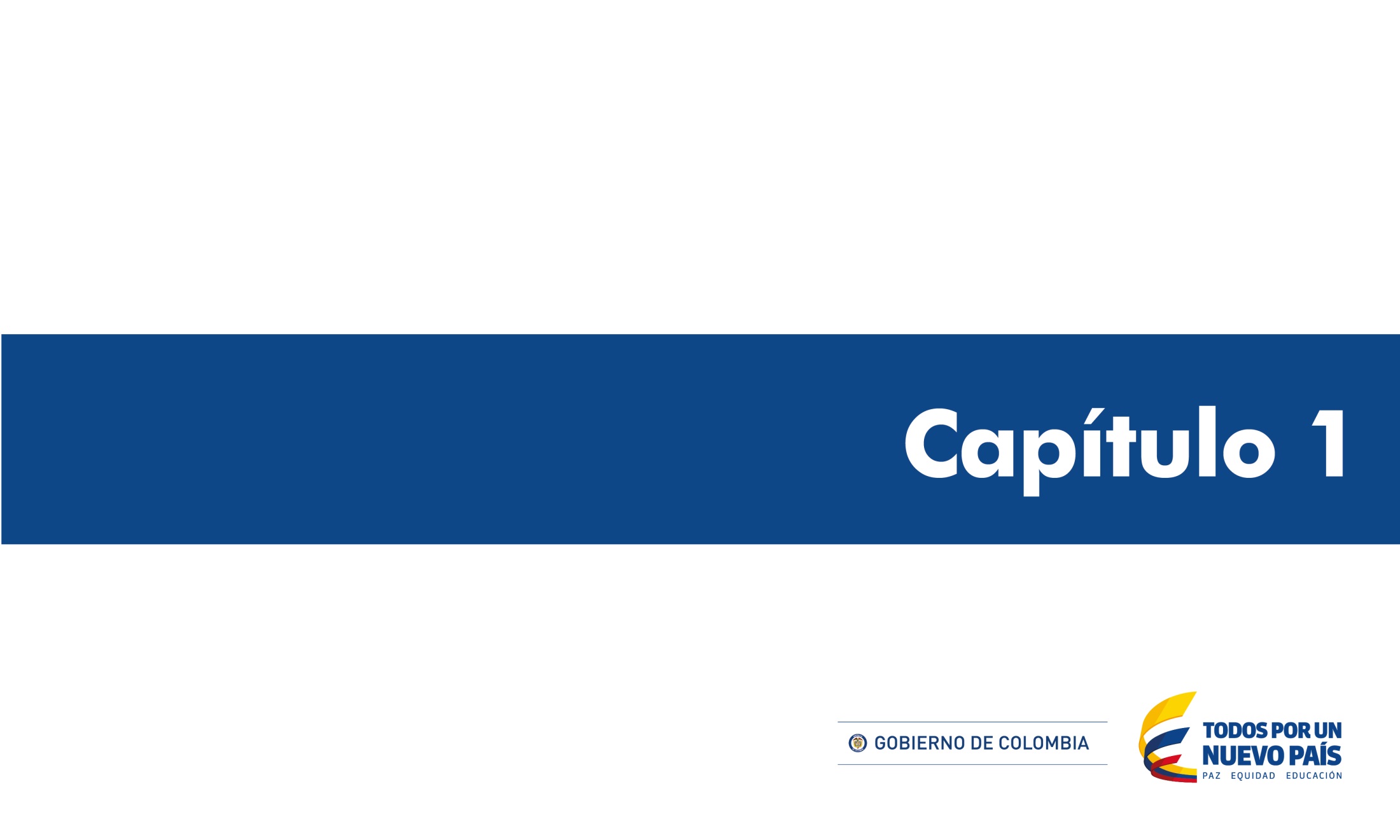 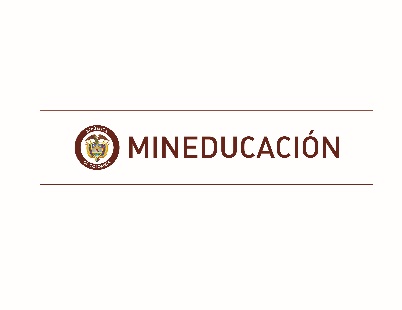 Feria atención al ciudadano Ipiales Nariño Temas relevantes
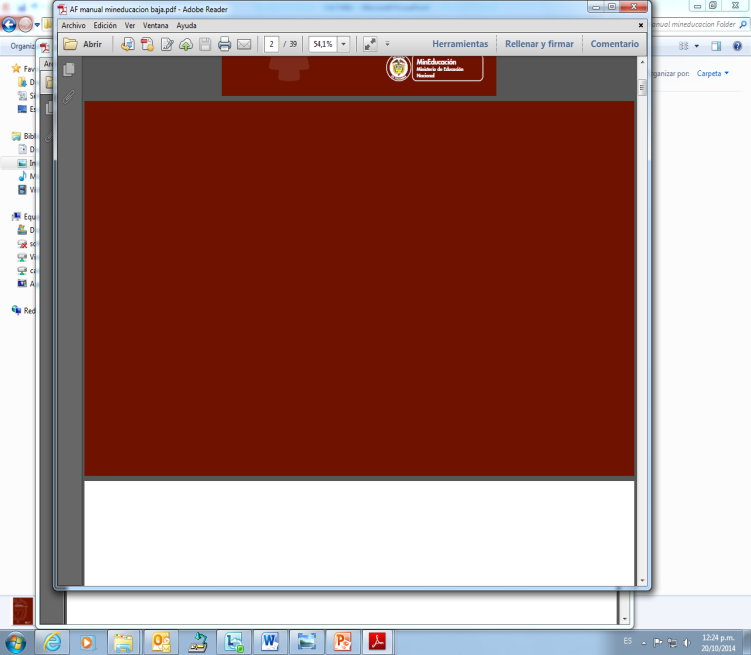 Estrategia de 0 a siempre
Información educación superior
Información general
Ser pilo paga
Convalidaciones
información de proyectos
Legalización de títulos
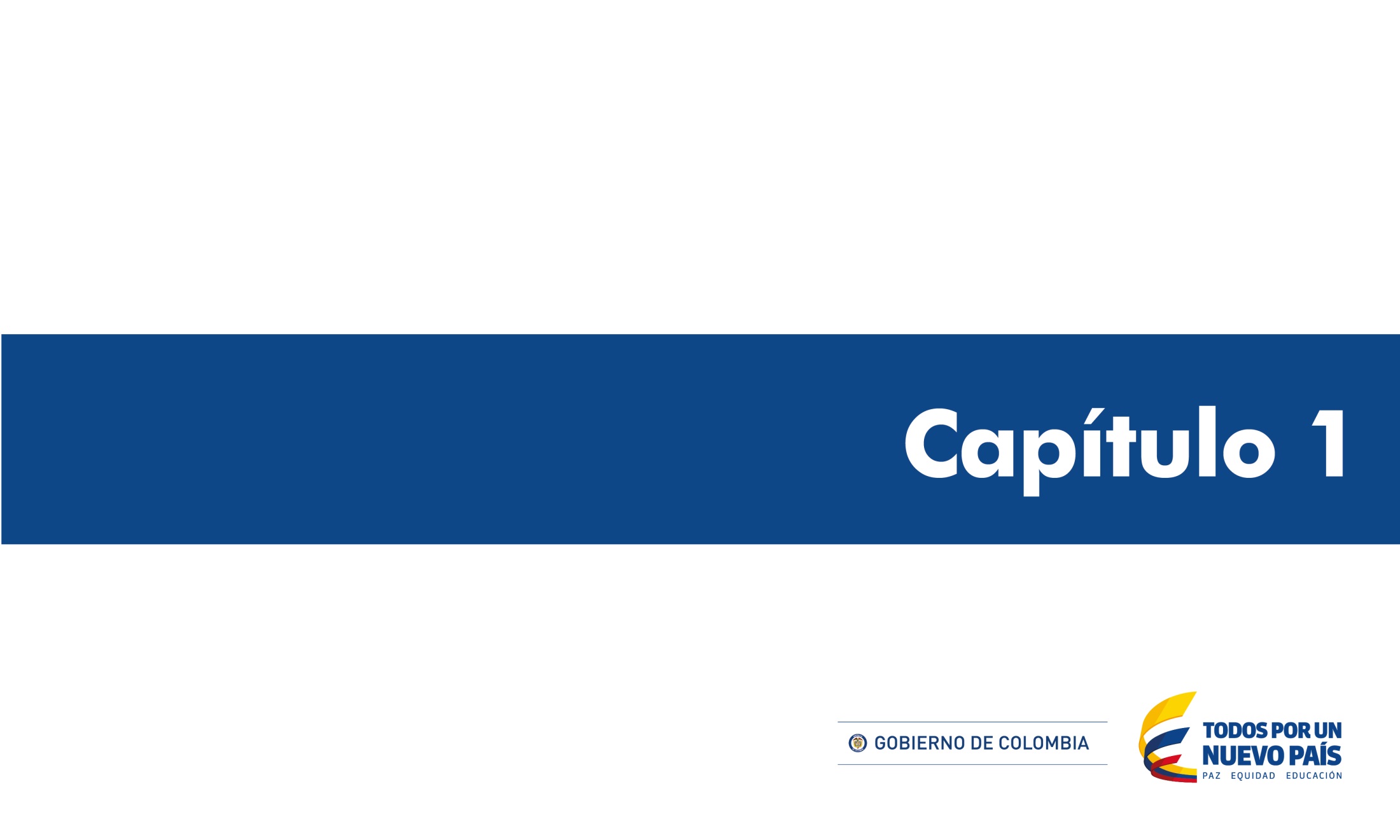 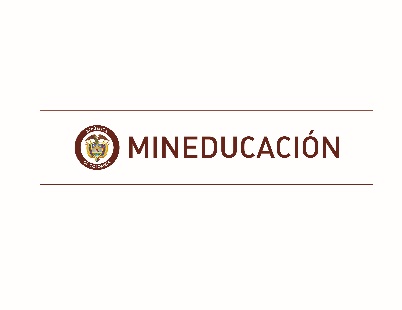 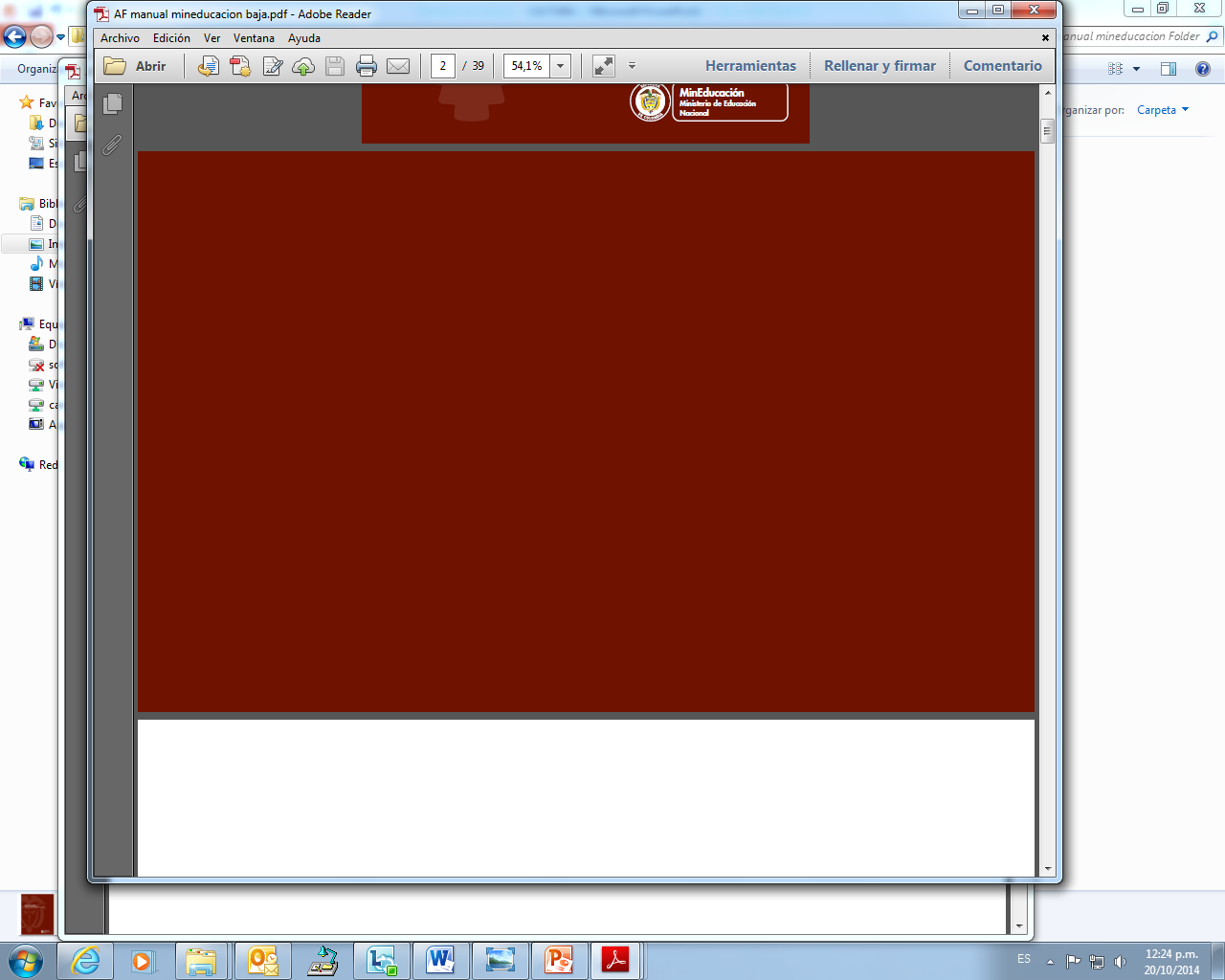 Feria al ciudadano Ipiales Nariño
Fomag
Educación Superior
Legalización de títulos
Información de proyectos
Convalidaciones
información general
Ser pilo
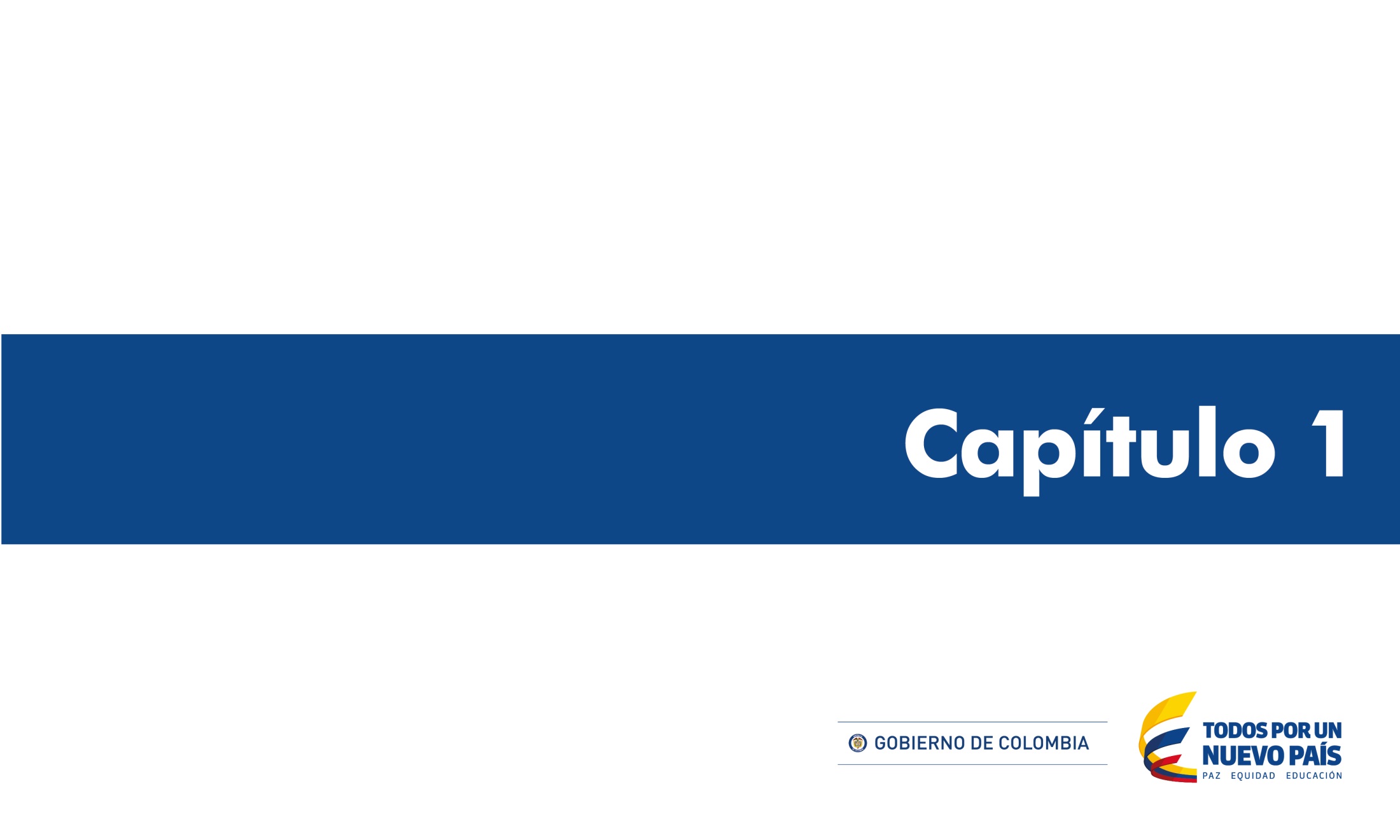 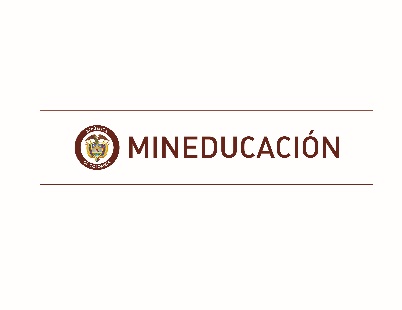 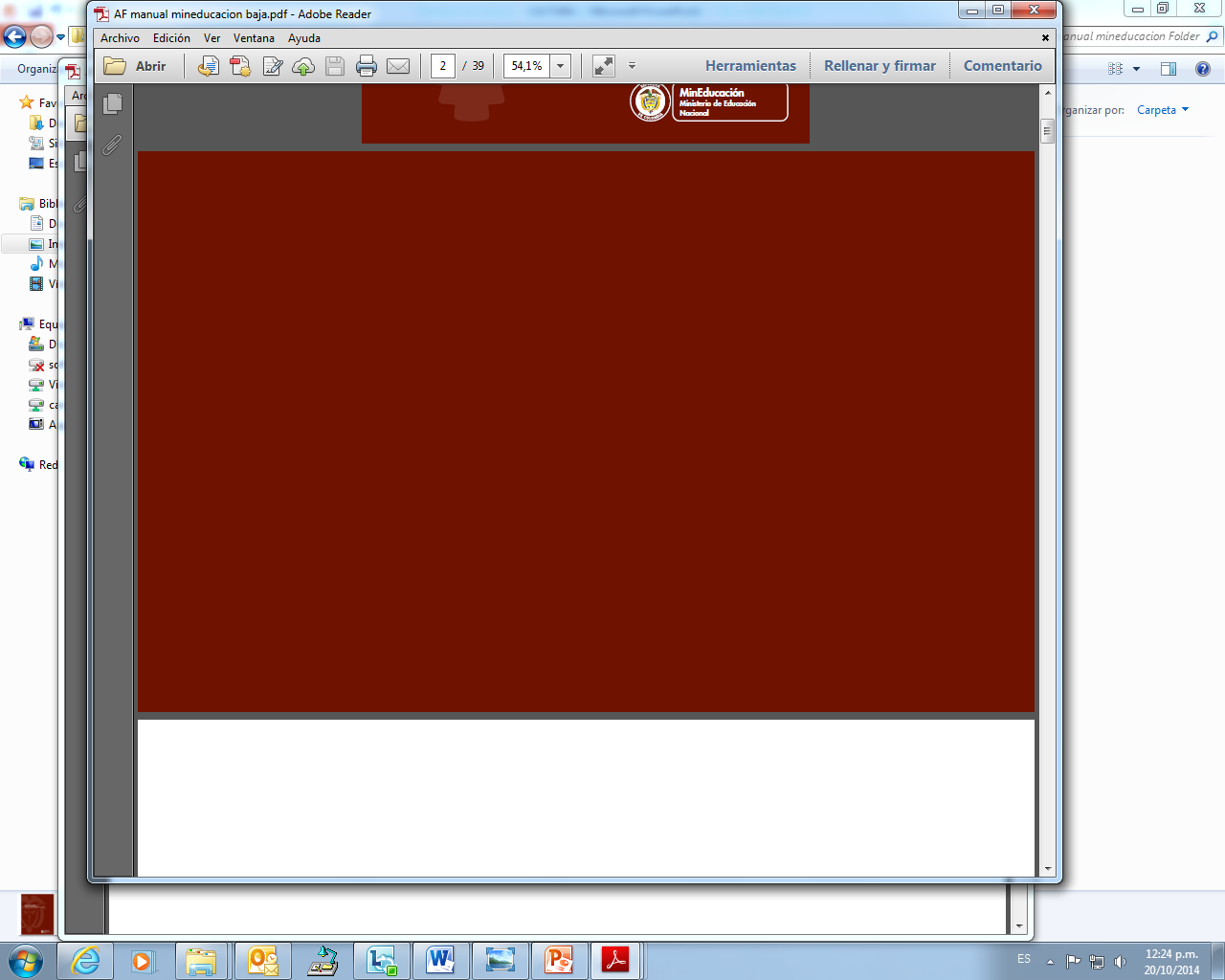 Feria al ciudadano Ipiales Nariño
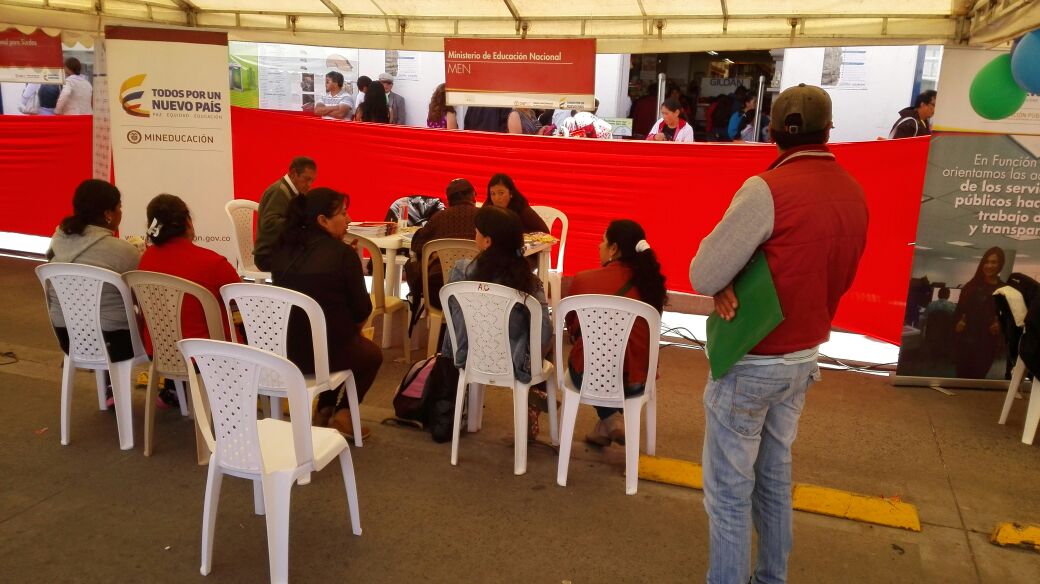 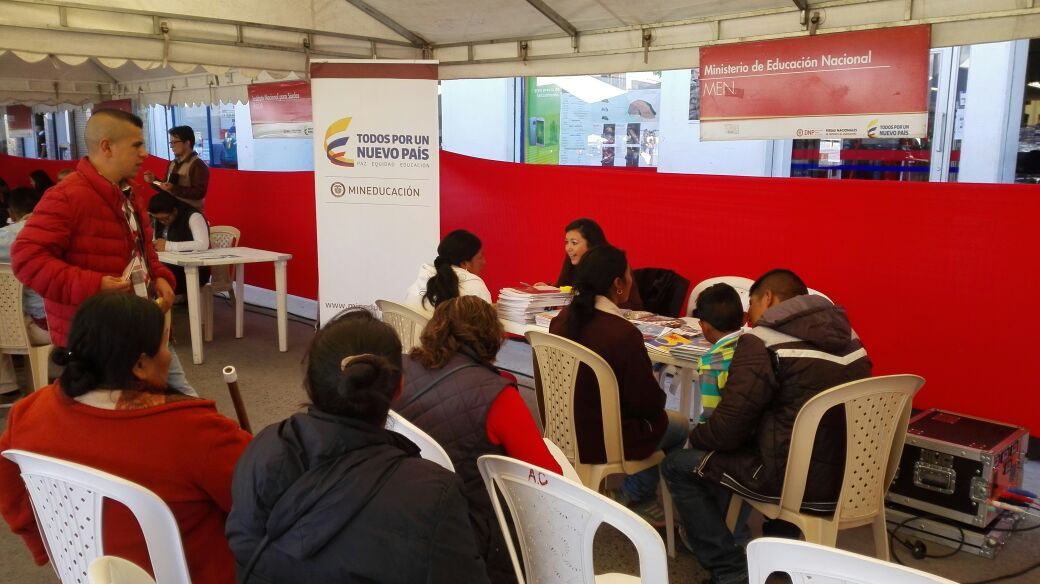 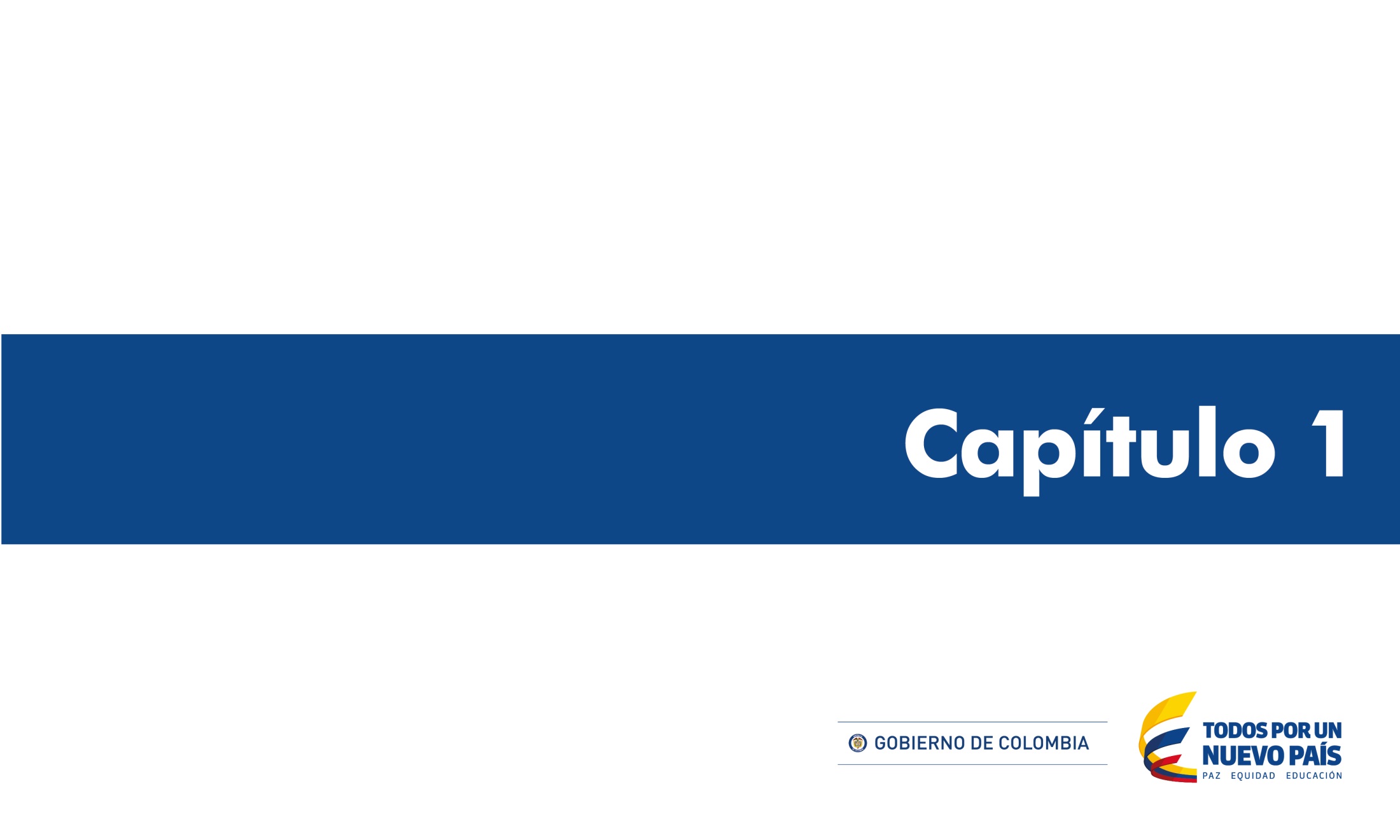 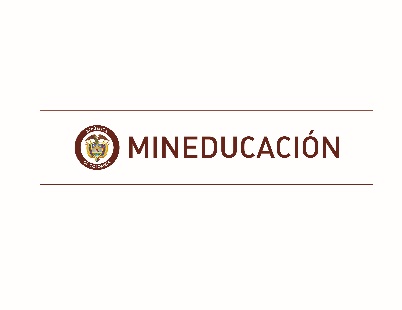